الوحدة الأولي
نص الاستماع :
 ناقلة الأمراض
أولا : أختار الاجابة الصحيحة فيما يأتي:
1-المقصود بناقلة الامراض في النص:
أ- البعوض                          ب – الجراد
جـ – الذباب                              د – النمل
2 – مرض تسببه ناقلة الأمراض ولم يذكر في النص :
أ – السل                            ب – الكوليرا
جـ - التيفوئيد                   د – النزلة المعوية
3- عندما تريد الذباب أن تبعد ما التصق بجسمها فانها :
أ – تطير سريعا               ب – تقع علي الأرض
جـ - تحك جسمها                د – تحرك جناحيها
4 – يكون تكاثر الذباب في فصل :
أ – الصيف                     ب – الخريف
جـ - الشتاء                      د - الربيع
أستمع ثم أجيب :
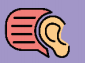 اداب الاستماع :
الاصغا الجيد.
تجنب كثرة الحركة.
النظر الي المتحدث.
اظهار ملامح الفهم.
تجنب المقاطعة.
ثانيا : أكمل الفراغات الاتيه بكلمات استمعت اليها من النص :
1- اذا حاولت معرفة كيفية حمل الذباب للجراثيم, فما عليك الا استخدام........
2- أيسر الطرق للتخلص من الذباب تكون بـ ..................
3- تحمل الذباب الأمراض والأوبئة من ................ و ..................
4- يكره الناس الذباب بسبب ................. و .................
أقوم استماعي :
- ان أجبت عن جميع الفقرات السابقة اجابة صحيحة, فمستوي استماعي جيد.
- ان أجبت عن خمس فقرات فأكثر اجابة صحيحة, فمستوي استماعي متوسط.
- ان أجبت عن أربع فقرات فأقل اجابة صحيحة, فأنا بحاجة الي زيادة تركيز.
ثالثا : أصل بين الكلمة والمعني الذي يناسبها :
ينفر ويكره
العدوي
انتقال الداء من المريض الي السليم
دنت
يشمئز
اقتربت
تدلك وتحرك
القمامة
ما يجمع في البيوت والطرقات من أوساخ ومخلفات
تحك
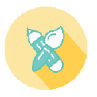 تفكير ابداعي :
رابعا : بالتعاون مع مجموعتي أقترح ما يأتي :
1- عنوانا مناسبا للنص .
...............................................
2- وسائل عملية للتخلص من الذباب.
....................................................
خامسا : أكمل الخريطة المعرفية الاتية بكتابة أهم الأفكار التي دار حولها النص :
ناقلة الأمراض
...............
...............
...............
سادسا : أبحث في سورة الحج عن الاية التي ورد 
فيها اسم الذباب, وأقرؤها بترتيل أمام صفي.
الوحدة الأولي
التصحر و أثره
 في البيئة
انطلق الجد مشعل صباحا, مع حفيديه فواز ونورة, الي احدي الضواحي المجاورة, لقضاء
يوم جميل, بعيدا عن أجواء المدن. كان السفر بالسيارة تجربة جديدة لفواز ونورة, لذلك
حرص الجد علي أن تكون مريحة ومبهجة لهما, وأن تترك أثرا طيبا في ذاكرتهما.
وبعد مسيرة ساعة متواصلة, شعر الجد بحاجة حفيديه الي الراحة, فقرر أن يوقف السيارة
قليلا علي جانب الطريق. وأمام الحقول الممتدة علي جانبي الطريق, وقف الجد مع حفيديه,
ليملأ كل منهم صدره بالهواء النقي.
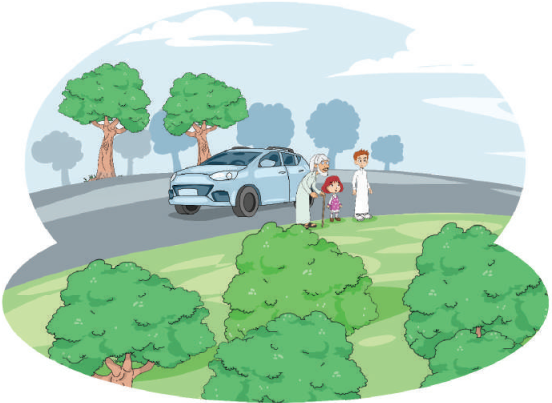 وأثناء ذلك أرسلت نورة بصرها في أنحاء الطريق قائلة : ما أجمل منظر هذه الحقول!
فالتفت اليها فواز مؤيدا وقال : حقا الخضرة مبهجة للنفس, ومريحة للعين, ولكننا لا نري
 ذلك عادة في المدينة. رد الجد بايماءءة يملؤها الرضا: منظر الحقول مدهش حقا, ولكن 
دهشتكم ستكون أكبر عندما تكتشفون عظمة خلق الله للنبات, وأثرها في حياة الانسان 
والحيوان أيضا. حينها ظهرت علي ملامح الطفلين رغبة شديدة في الاستزادة, فقالا بصوت
واحد: حدثنا عن ذلك يا جدي, حدثنا عن ذلك يا جدي. تبسم الجد مقتربا من حفيديه,
وضمهما اليه قائلا: حسنا, ولكن علينا مواصلة المسير. وأثناء قيادته السيارة قال : ان
للنباتات فوائد عديدة, فالنباتات غذاء للانسان والحيوان, لاحتوائها علي الفيتامينات والأملاح
والدهون والالياف, كما يحتوي بعضها علي البروتين, وهي تشكل مصدر رزق للمزارعين
الذين يمتهنون الزراعة. فواز: صحيح ولقد قرأت أيضا أن النباتات مصدر رئيس للأدوية 
والعطور والزيوت والأنسجة, وهي المصدر المتجدد للأكسجين علي كوكب الأرض, بفضل ما 
منحها الله سبحانه وتعالي من قدرة علي تحويل غاز ثاني أكسيد الكربون 
الي غاز الأكسجين الذي يتنفسه الانسان والحيوان.
الجد: أحسنت يافواز, ولا تنس أن النباتات بأشجارها وغطائها الأخضر تحمي الأرض من 
التصحر, ومن انجراف التربة. نورة: ماذا تعني بالتصحر يا جدي؟ وهل له علاقة بالتسحر,
في شهر رمضان؟ ضحك الجد وقال: قريبا سنصل الي مكان مناسب, وسنتحدث عن ذلك
باذن الله. وعند وصولهم الي المكان المحدد, جهزت نورة بعض الفواكه والخضراوات التي 
كانت أمها قد أعدتها لهم, ليتناولوها في رحلتهم, وفي الوقت نفسه تذكرت ما وعدهم به الجد
فقالت: حدثنا عن التصحر كما وعدت يا جدي.
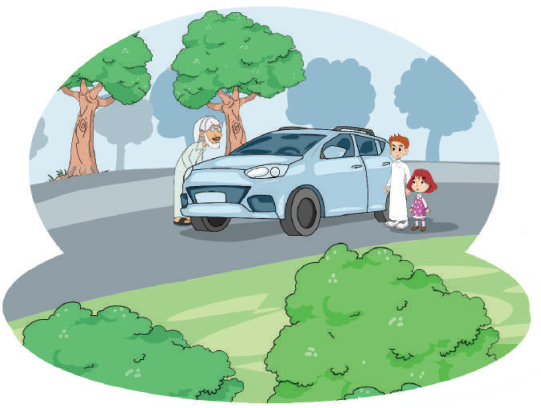 الجد: حسنا. التصحر- يا أبنائي – مشكلة عالمية تعرض كوكب الأرض لتدهور نظامه البيئي,
بسبب نقص الغطاء النباتي, اذ تتحول الأراضي الي ما يشبه الصحراء. ومن العوامل التي
أسهمت في ظاهرة التصحر ارتفاع درجات الحرارة وقلة الأمطار وتراكم الأملاح في التربة
الزراعية, بالاضافة الي زحف الكثبان الرملية بفعل الرياح, وارتفاع منسوب المياه الجوفية.
وكذلك تجريف التربة من أجل بناء المساكن. كل ذلك يؤدي الي تناقص المساحات الزراعية
وتصحر الأراضي.
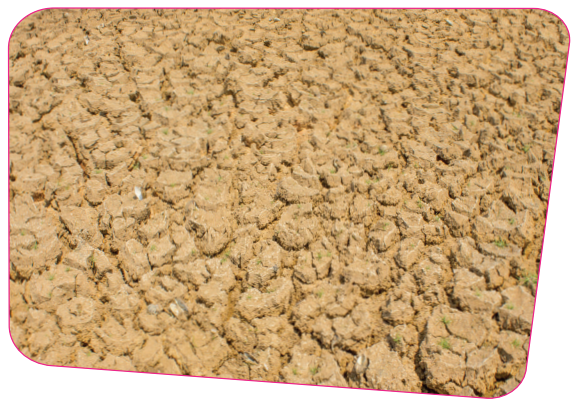 والتصحر يؤثر تأثيرا خطيرا علي الحالة الاقتصادية للدول, بسبب تمدد الصحاري علي 
أراضيها مما يؤدي الي قلة المحاصيل الزراعية, وتزايد أسعارها. كما يفقد العالم سنويا
سبعمائه كيلو متر مربع من الأراضي الزراعية, ليبقي حوالي ثلث الأراضي علي الكرة 
الأرضية معرضا للتصحر. نورة: ولكن يا جدي كيف يمكننا التصدي لهذه المشكلة بعد أن 
عرفنا أسبابها؟ الجد: يمكن التصدي لهذه المشكلة, بالتوسع في استخدام الأحزمة الخضراء
 حول المدن والقري والطرق الخارجية, لصد الرياح عنها, والعناية بتشجير المساحات الخالية 
داخل المناطق السكنية. وكذلك انشاء المخازن المائية في المناطق الصحراوية, وحفر الابار,
لاستخراج المياه الجوفية, والاستفادة منها في زيادة الغطاء النباتي في الصحراء, واستخدام
الوسائل الحديثة في تثبيت الكثبان الرملية, والحرص علي استثمار الأراضي الزراعية بالوسائل السليمة.
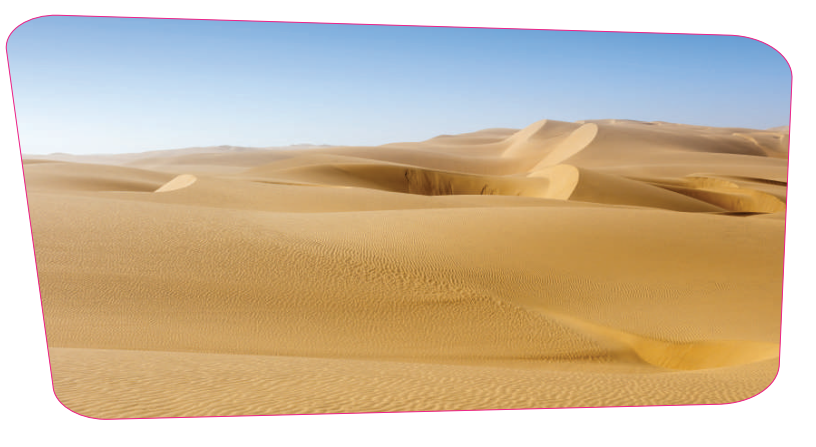 دون استنزافها, كل ذلك يعد من الأساليب الناجعة في الحد من تأثير مشكلة التصحر علي 
البيئة. فواز: لقد جعنا يا جدي, والحمدلله أن هذه القرية لم يصبها التصحر والا ما وجدنا 
ما نأكله. الجد: حقا, الحمدلله حمدا كثيرا علي نعمه التي لا تعد ولا تحصي.
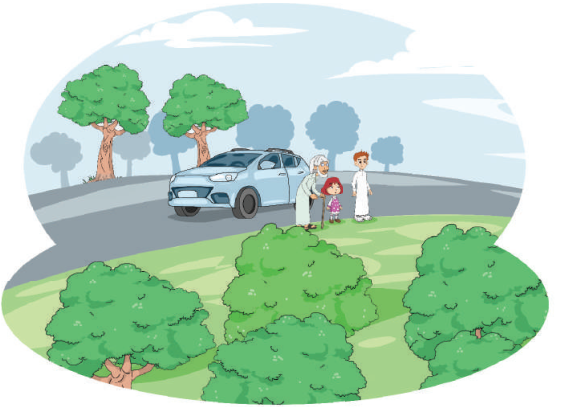 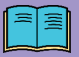 أقرأ :
أقرأ ( من انطلق ..... الي المدينة) قراءة صامتة مدة خمس دقائق, ثم أجيب عن الاتي:
أمام العبارات الاتيه : x أو 1- أضع علامة
أ. انطلق الجد مع حفيديه الي الضاحية مساء. 
ب. لم يعتد فواز ونورة السفر بالسيارة.
جـ. دهش فواز ونورة لمنظر الحقول الممتدة.
اداب القراءة الصامتة:
النظر بالعينين دون تحريك الشفتين.
الالتزام بالوقت المحدد.
الامساك بالقلم للاجابة عن المطلوب.
2- لم توقف الجد بالسيارة علي جانب الطريق ؟
............................................................
اجابتي عن الفقرات السابقة تدل علي مستوي قراءاتي ومدي فهمي للنص المقروء.
مفاهيم لابد من معرفتها :
الفقرة : مجموعة من الجمل تشكل جزءا من النص, تحوي فكرة واحدة.
النص: مجموع الفقرات التي تكون موضوعا واحدا..
أقرأ النص قراءة جهرية مع مراعاة مهاراتها.
مهارات القراءة الجهرية :
- وضوح الصوت.
- الطلاقة.
- تمثيل المعني.
- سلامة النطق.
- صحة الضبط.
أنمي لغتي :
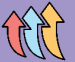 1- أتنبه للكلمات الملونة ثم أختار من المعاني المقابلة لها ما يرادفها:
- استثمار الأراضي الزراعية دون استنزافها.                - المواجهة والتحدي.
- رد الجد بايماءة يملؤها الرضا.                                  - حركة واشارة.
- حينها ظهرت علي ملامح الطفلين.                              - علامات الوجه.
- كيف يمكننا التصدي لهذه المشكلة.                                   - استهلاكها.
2- اتي بمفرد الجموع الاتيه :
الأراضي – الحقول – الأشجار – الأدوية – العطور – المزارعين – النباتات - الابار
...............................................................................
3- اتي من النص بأضداد الكلمات الاتية :
معارض – مضار – انخفاض 
...........................................................
4- أكمل الجدول الاتي محاكيا الحقل الأول :
5- أكتب المصطلح المناسب تحت الصورة الدالة عليه فيما يأتي:
المياه الجوفية – الكثبان الرملية – الأحزمة الخضراء – تجريف التربة - التصحر
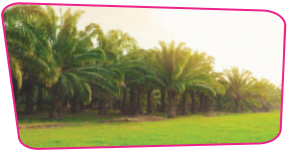 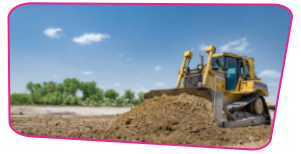 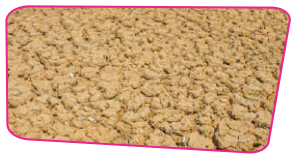 ......................
.......................
......................
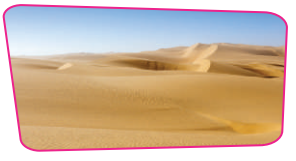 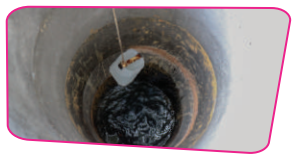 ......................
.........................
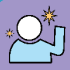 أفهم وأجيب :
1- أكمل الخريطة المعرفية الاتيه بكتابة أهم الافكار التي دار حولها النص :
مفهوم التصحر
التصحر
أهمية النبات للانسان والحيوان
............
............
..............
 2- أميز بين السبب والعلاج لمشكلة التصحر في العبارات الاتية بوضع علامة
العبارة
علاج مشكلة التصحر
سبب لمشكلة التصحر
- ارتفاع درجات الحرارة.
- حفر الابار لاستخراج المياه الجوفية.
- تراكم الأملاح في التربة الزراعية.
- قلة الأمطار.
- استخدام الأحزمة الخضراء 
حول المدن والقري.
سبب لمشكلة التصحر
علاج مشكلة التصحر
- زحف الكثبان الرملية بفعل الرياح.
- الحرص علي استثمار الأراضي الزراعية.
- انشاء المخازن المائية في المناطق الصحراوية.
- تجريف التربة من أجل بناء المساكن.
- تشجير المساحات الخالية داخل المناطق السكنية.
3- كما يفقد العالم سنويا سبعمائة كيلو متر مربع من الأراضي الزراعية, ليبقي 
حوالي ثلث الأراضي علي الكرة الأرضية معرضا للتصحر. أحدد الشكل الذي يمثل
الثلث من بين الأشكال الاتية, ثم أكتب الكسر الذي يمثله كل شكل منها :
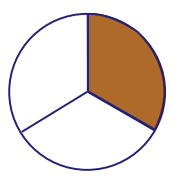 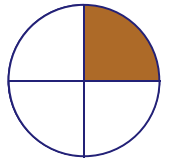 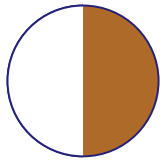 ..............
............
..............
4- أصل اسم العنصر الغذائي بالصورة التي تمثل أغني الأطعمة به :
ألياف
دهون
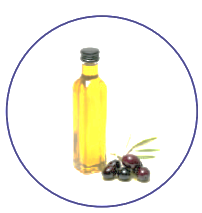 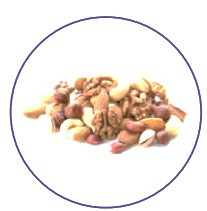 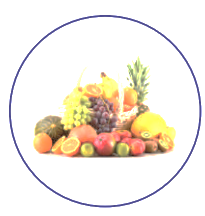 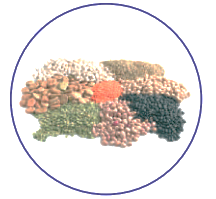 بروتينات
فيتامينات
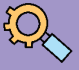 أحلل شفهيا :
1- أبدي رأيي في الموقفين الاتيين :
أ. تبسم الجد واقترابه من حفيديه, وضمهما اليه.
ب. تناول الفواكه والعصائر الطازجة.
2- ماذا أستفيد :
قال فواز : صحيح ولقد قرأت أيضا أن النباتات 
مصدر رئيس للأدوية والعطور والزيوت.
لو أن فواز لم يكن قد قرأ عن فوائد النباتات,
 فهل سيكون بامكانه المشاركة في الحديث ؟
3- أستمع وأتدبر :
قال تعالي :
( فلينظر الانسن الي طعامه أنا صببنا الماء صبا ثم شققنا الأرض شقا فأنبتنا فيها حبا
وعنبا وقضبا وزيتونا ونخلا وحدائق غلبا وفكهه وأبا متعا لكم ولأنعمكم )
قضبا : علفا رطبا       غلبا : متكاثفة الأشجار
أبا : عشبا
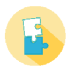 تفكير ناقد :
لو أردت الاستشهاد بهذه الايات القرانية في نص التصحر,
فأين الموضع المناسب لها من النص ؟
أحاكي الاسلوب اللغوي :
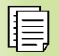 أتأمل الجمل الواردة في الجدول الاتي ثم اتي بجمل علي غرارها:
أكتب في دفتري :
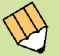 أ. (كان السفر بالسيارة تجربة جديدة لفواز ونورة).
عادة ما يكون للتجربة الأولي وقع في النفس ورسوخ في الذاكرة.
أسطر بقلمي تجربتي الأولي في دخول المدرسة أو ركوب الطائرة
أو أمر اخر في ثلاثة أسطر.
ب. أحدد الفقرة التي تتحدث عن التصدي لظاهرة التصحر وأكتبها 
في دفتري مراعيا وضوح الخط والتشكيل.
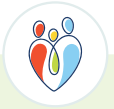 نشاط أسري
تعد النباتات من أهم عناصر البيئة, بالاضافة لكونها مصدرا رئيسا 
للأدوية والعطور والزيوت والأنسجة.
ابحث مع ابنك / ابنتك عن أساليب الاستفادة من النباتات
 في صناعة الأدوية والعطور.
أغني ملف تعلمي :
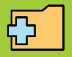 أتصور أرضا بلا ماء وأرسم مشهدا لها .
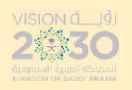 من أهداف رؤية 2030
بعد حفاظنا علي بيئتنا ومقدراتنا الطبيعية من واجبنا دينيا وأخلاقيا وانسانيا,
لذلك, سنعمل علي الحد من التلوث برفع كفاءة ادارة المخلفات والحد من التلوث
بمختلف أنواعه, كما سنقاوم ظاهرة التصحر, وسنعمل علي الاستثمار الأمثل لثروتنا 
المائية عبر الترشيد واستخدام المياه المعالجة والمتجددة.
الوحدة الأولي
كلمات حذفت من 
الألف من وسطها
الظاهرة الاملائية
الدرس الأول : كلمات حذفت الالف من وسطها
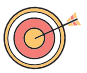 الهدف : 1- كتابة الكلمات التي حذفت الألف من وسطها كتابة صحيحة.
2- تحديد موضع الألف المحذوفة.
1- أقرأ الجمل الآتيه :
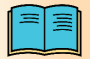 ولكن دهشتكم ستكون أكبر عندما تكتشفون عظمة خلق الله للنبات.
ما أجمل منظر هذه الحقول.
أقرأ الكلمات الملونة بصوت مسموع, ثم اكتبها في المكان المخصص.
2- ماذا ألاحظ ؟
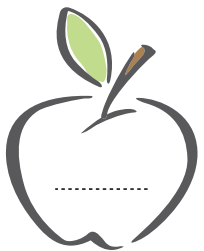 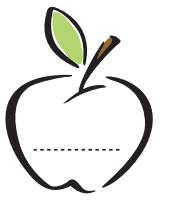 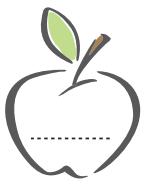 ألاحظ :
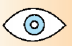 أنني في كلمة ( لكن ) نطقت ألفا بعد ( اللام ), ولكني لم أكتبها.
أنني في اسم الجلالة ( الله ) نطقت ......... بعد .......... الثانية, ولكني لم أكتبها.
أنني في اسم الاشارة ( هذه ) نطقت ............. بعد ......... , ولكني لم أكتبها.
أستنتج :
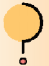 في بعض الكلمات ننطق الألف ولا نكتبها, من هذه الكلمات:
........   ..........  .........  .........
أطبق :
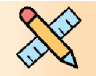 1- أنطق الكلمات الآتية, ثم أرسم دائرة حول الكلمة التي فيها ألف تنطق ولا تكتب:
لكن
ذهب
هذه
ذلك
هتف
لكم
أولئك
هاتف
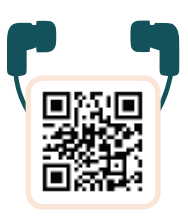 2- أحدد موضع الألف التي تنطق ولا تكتب في الكلمات الآتية:
أولئك
هؤلاء
ذلك
اله
3- أكتب الكلمات في الفراغات عند سماعها:
............... رب كل شئ, هو ................. الرحيم, خلق السموات ورفعها,
وزينها بالكواكب المضيئة, وخلق الأرض ومهدها.
و ................. الانسان جحود لربه, فأين العقل الذي يتدبر الكون ؟
وأين اللسان الذي يلهج بذكر ............؟ ان ............. الكون مليئ
بالآيات العظيمة لـ............ الذين يتفكرون في بديع صنع الله تعالي.
الوحدة الأولي
الدرس الثاني :
همزتا القطع والوصل
الهدف : تمييز همزة القطع من الوصل عند الكتابة.
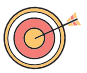 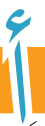 1- أقرأ:
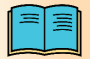 انطلق الجد مشعل صباحا.
فالتفت اليها فواز مؤيدا.
أقرأ الجملتين في المجموعة (أ) ألاحظ الكلمات الآتي:
انطلق             الجد             فالتفت
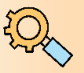 أحلل :
1- أنطق الكلمات السابقة.
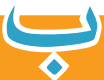 أحسنت يا فواز, ولا تنس أن النباتات بأشجارها
وغطائها الأخضر تحمي الأرض من التصخر.
أقرأ الجملتين في المجموعة (ب) ألاحظ الكلمات الآتية:
أحسنت          أن           بأشجارها           الأخضر
1- أنطق الكلمات السابقة.
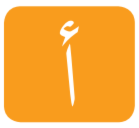 2- هل نطقت الهمزة ؟
نطقت الهمزة في الكلمتين الأولي والثانية, ولم انطق بها في الثالثة.
3- هل نطقت بها في أول الكلام أم عند وصلها بما قبلها ؟
نطقت بها في بداية الكلام, ولم أنطق بها عند وصلها بما قبلها.
4- كيف رسمت همزة الوصل ؟
رسمت ألفا هكذا ( ا )
اذا ما همزة الوصل ؟ وكيف ترسم ؟
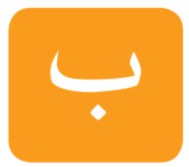 2- هل نطقت الهمزة في أثناء القراءة ؟
نعم ,نطقت بها.
3- هل نطقت بها في أول الكلام وفي وسطه ؟
نعم, نطقت بها في أول الكلام وفي وسطه.
4- كيف رسمت همزة القطع ؟
رسمت هكذا ( أ , أ )
5- كيف ترسم اذا كانت مكسورة ؟
ترسم هكذا ( ا )
اذا ما همزة القطع ؟ وكيف ترسم ؟
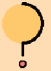 أستنتج :
الهمزة في أول الكلام نوعان :
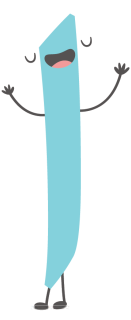 همزة الوصل : هي التي تكون في أول الكلمة, تنطق في أول الكلام
ولا تنطق عند وصلها بما قبلها.
صورتها : ترسم همزة الوصل ألفا ( ا) بدون كتابة الهمزة.
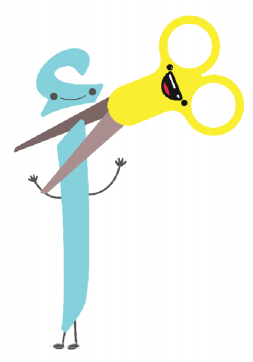 همزة القطع : هي التي تكون في أول الكلمة,
تنطق في أول الكلام وفي وسطه.
صورتها : ترسم همزة القطع هكذا ( أ, ا, أ )
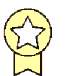 أستفيد :
كي أميز همزة الوصل من همزة القطع في الكلمة أدخل عليها حرف الواو,
وأنطقها معه, فاذا ظهرت في النطق كانت همزة قطع, واذا اختفت في النطق
فهي همزة وصل, مثل : (و) + اذا = واذا ( همزة قطع ).
(و) + اكتب = واكتب ( همزة وصل ).
تعلمت قواعد لا أنساها :
الهمزة في أول الكلمة نوعان : همزة وصل , وهمزة قطع.
همزة الوصل : هي التي تنطق في أول الكلام ولا تنطق
عند وصلها بما قبلها. وترسم هكذا ( ا ) .
وهمزة القطع : هي التي تنطق في أول الكلام وفي وسطه ,
وتكتب ( أ ) ان كانت مضمومة ( أخت ), أو مفتوحة ( أن ),
وتكتب (ا) ان كانت مكسورة (انسان).
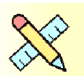 أطبق :
1- ألاحظ الألف الملونة, وأكتب ( ء ) عندما أنطق هذه الهمزة , ولا أكتبها
اذا لم تظهر في النطق :
واثناء ذلك ارسلت نورة بصرها في انحاء الطريق قائلة: ما اجمل
 منظر هذه الحقول !
التفت اليها فواز مؤيدا وقال : حقا الخضرة مبهجة للنفس, مريحة للعين.
2- أدخل الواو علي كل كلمة وأنطقهما, ثم ألاحظ الكلمة التي تسقط همزتها
في النطق, والكلمة التي تظهر همزتها في النطق :
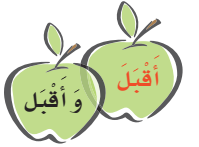 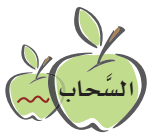 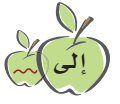 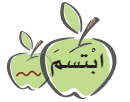 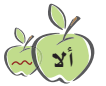 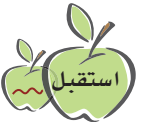 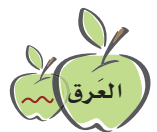 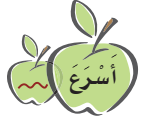 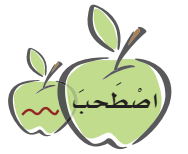 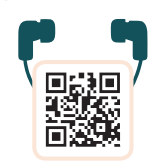 3- أكتب الكلمات في الفراغات عند سماعها :
في ......... الغابات البعيدة, كانت شجرة لوز صغيرة تعيش ..........
جانب شجرة الصنوبر وعندما حل الشتاء نظرت شجرت اللوز الي شجرة
الصنوبر وقالت لها : ......... حزينة جدا, ....... الي أوراقي ........
كيف يبست وتحول لونها الي أصفر ........ منها شجرة الصنوبر وقالت:
لا تحزني يا صديقتي, فان ......... تموت لتعود وتحيا من جديد.
- أكتب في دفتري ما يملي علي معلمي.
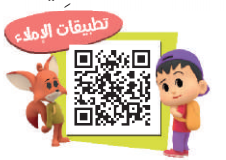 الوحدة الأولي
أنواع الكلمة والجملة
الدرس الأول : أنواع الكلمة والجملة
الهدف : 1- تصنيف الكلمات الي أنواع.
2- تصنيف الجمل الي أنواع.
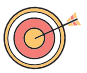 1- أقرأ:
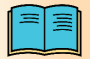 الكلمة : مجموعة من الحروف تفيد معني.
والكلمة في لغتنا ثلاثة أنواع :
الاسم: وهو ما دل علي معني في نفسه غير مقترن بزمن, مثل : الناس, الحديقة .........
الفعل : ما دل علي معني في نفسه مقترنا بزمن, مثل: يقرأ, درس, أكتب.............
الحرف : ما لا يدل علي معني في نفسه, انما يتضح معناه في غيره,
 مثل: في, الي, عن ........
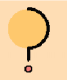 أستنتج :
الكلمة ثلاثة أقسام : اسم وفعل وحرف :
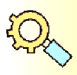 أحلل :
أصنف الكلمات الآتية الي أنواعها بعد قراءة القاعدة السابقة وفهمها :
سفر – حقول – من – انطلق – الي – ممتدة – أشجار – توقف – انجراف – منظر – في - يملأ
جمع الامام ابن مالك – رحمه الله تعالي – هذه الأنواع في بيت جميل, فقال :
كلامنا لفظ مفيد كاستقم .. اسم وفعل ثم حرف الكلم.
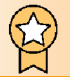 أستفيد :
كي أميز الاسم من الفعل, أدخل (ال) علي الكلمة, فان قبلتها فهي ( اسم ),
وان لم تقبلها فهي ( فعل ), مثال: نام / بيت
أدخل ( ال ) علي كلمة ( نام ), سأكتشف أنه لا يصح دخول ( ال )علي هذه
الكلمة, وبذلك أستنتج أن كلمة ( نام ) فعل.
أدخل ( ال ) علي كلمة ( بيت ) ( البيت ), سأكتشف أنه يصح دخول (ال )
علي هذه الكلمة, وبذلك أستنتج أن كلمة ( بيت ) اسم.
جمع الامام ابن مالك – رحمة الله تعالي – مع هذه العلامة علامات أخري تميز
الاسم في بيت جميل, فقال :
بالجر والتنوين والندا وال      ومسند للاسم تمييز حصل
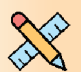 أطبق :
1- أصنف الكلمات الملونة في الجدول :
وعند وصولهم الي المكان المحدد, جهزت نورة بعض الفواكه والخضراوات
التي كانت أمها قد أعدتها لهم, ليتناولوها في رحلتهم.
2- ألخص ما تعلمت عن أنواع الكلمة في هذه الخريطة المعرفية :
أنواع الكلمة
.........
.........
مثال
مثال
..........
........
.........
مثال
...........
أفهم وأحلل :
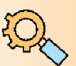 أرتب الكلمات الآتية في كل سطر لأكون معني مفيدا:
القمر / نظرت / الي
...................................................
بيئتنا / علي / صحتنا / لنحمي / نحافظ
.................................................
علي / المتوازن / الغذاء / أحرص
................................................
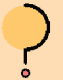 أستنتج :
عندما تجتمع الكلمات لتكوين معني مفيد, فانها تسمي ( جملة ).
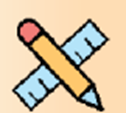 أطبق :
1- الطعام بلا اسراف يغذي الجسم, ويحفظ القوة, ويجدد النشاط. والاسراف فيه
يسببعسر الهضم, وخمول الجسم, والتعرض للأمراض.
أ. أذكر عدد الجمل في الفقرة السابقة.
......................................................
ب. أحلل الجملة الأولي الي كلمات وأذكر نوع كل كلمة.
.......................................................
2- أضع (,) بين الجمل في الفقرة الآتية: 
البحر هادئ ورمال الشاطئ ذهبية الأطفال الصغار يبنون
القصور بالرمال ويحفرون الآبار بأدواتهم وألعابهم.
أقرأ :
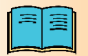 1- النباتات غذاء للانسان.
2- انطلق الجد مشعل مع حفيديه صباحا.
ما نوع الكلمة التي بدأت بها الحملة الأولي؟ ..................
اذن تسمي جملة اسمية.
ما نوع الكلمة التي بدأت بها الجملة الثانية؟ ....................
اذن تسمي جملة .................
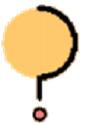 أستنتج :
الجملة في لغتنا نوعان : اسمية وفعلية. 
الاسمية تبدأ باسم والفعلية تبدأ بفعل.
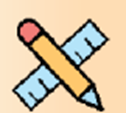 أطبق :
1- أميز الجملة الاسمية من الجملة الفعلية فيما يأتي :
يخرج الناس الي الرياض المزهرة. .................
الوعي الصحي مطلب ضروري. .....................
تسر المخلوقات بجمال الطبيعة. ........................
صحيح الجسم ينعم بالحياة. .............................
2- أحول الجمل الفعلية الآتية الي جمل اسمية:
أقبل الربيع, فاعتدل الجو, وتفتحت الأزهار, واخضرت الأرض.
..................................................................
3- أحول الجمل الاسمية الي جمل فعلية :
السماء صافية, والشمس ترسل أشعتها الذهبية, والدفء عم الكون.
...........................................................................
4- رحل الشتاء ببرده القارس وأمطاره الغزيرة.
أحاكي الجملة السابقة :
رحل الصيف ...................................
5- ألخص فهمي لأنواع الجملة في خريطة معرفية :
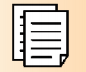 أحاكي الأسلوب اللغوي:
أحلام
 . ليست الأزهار متفتحة.
. لم تتفتح الأزهار.
. ما تفتحت الأزهار.
. لن تتفتح الأزهار.
نورة
. الأزهار متفتحة.
. تفتحت الأزهار.
عبرت نورة وأحلام عن حدث وهو ( تفتح الأزهار ) بعدد من الجمل.
أتأمل ما قالته كل منهما, لأختار الاجابة الصحيحة فيما بين القوسين:
استخدمت نورة وأحلام في التعبير عن الحدث ( جملا فعلية – جملا اسمية وفعلية ).
الأسلوب الذي عبرت به نورة يدل علي ( وقوع الحدث – عدم وقوع الحدث ).
الأسلوب الذي عبرت به أحلام يدل علي ( وقوع الحدث – عدم وقوع الحدث ).
استخدمت نورة جملا تدل علي وقوع الحدث, لذا تسمي جملا مثبتة.
أما أحلام فاستخدمت جملا تدل علي عدم وقوع الحدث, لذا تسمي  جملا منفية.
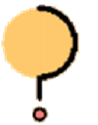 أستنتج :
1- اذا كان الحدث في الجملة قد ثبت وتحقق تسمي جملة مثبتة
 واذا لم يتحقق تسمي جملة منفية.
2- من أدوات النفي : ليس , لم , ما , لن.
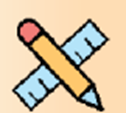 أطبق :
1- أصنف الجمل الآتية الي جمل مثبتة وجمل منفية:
دودة القز تصنع الحرير .............................
لن ألوث بيئتي ......................................
النظافة أيسر الطرق للتخلص من الجراثيم .......................
2- أحول الجمل المثبتة في العبارة الآتية الي جمل منفية: 
غابت الشمس ونزل المطر.
..........................................................
3- أحول الجمل المنفية في العبارة الآتية الي جمل مثبتة:
ليست الرياح قوية وما اقتلعت الأشجار.
..........................................................
4- أكون من الجمل الآتية فقرة قصيرة بعد ترتيبها مراعيا علامات الترقيم .
وكان الجو صحوا / والسماء صافية / في أحد الأيام / وشكروا والدهم علي تلك النزهة/
زخرجت ليليوهند مع عائلتهما /قضوا وقتا ممتعا / والشمس ترسل أشعتها علي الشجر /
الي متنزه السودة في عسير.
.....................................................................................................
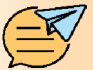 أتعلم وأتسلي :
1- أتعاون مع مجموعتي لجمع الأوراق التي تحوي أفعالا, ثم أضعها في الصندوق:
أشرق
سماء
ساعد
يفكر
دواء
حرارة
متكامل
يغرد
طيور
فواكهه
ينصح
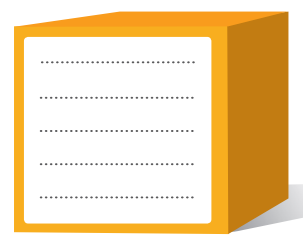 2- أبحث عن اسم واحد فقط من بين مجموعة الكلمات خلال خمس ثوان :
شكر
الي
عمل
شاهد
رفع
صام
في
تألم
يجمع
ثروة
من
يتغذي
يدافع
حافظ
يحمي
3- أختار أنا ومن بجواري حرفا من حروف الهجاء, ثم يأتي كل واحد منا باسم
يبدأ بالحرف الذي اخترناه وفق الجدول الآتي. والفائز هو من ينتهي 
أولا وتكون اجابته صحيحة.
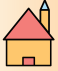 الواجب المنزلي :
أولا : أحدد الكلمة أو الجملة المختلفة في كل سطر مع ذكر السبب :
1- هواء           الي                وردة              غذاء
السبب .......................................................
2- الهواء عليل          أشرقت الشمس      لم ينزل المطر          القمر ساطع
السبب ........................................................
3- محافظة             أعتني              يحافظ                   يحترم
السبب ...........................................................
4- يعتدل الجو                 تتفتح الأزهار         الثمار ناضجة              تتساقط الأوراق
السبب .........................................................
5- من                الي                يزور                    في
السبب ................................................................
ثانيا : أمثل لما يأتي في جملة من انشائي :
1- جملة اسمية مثبتة.
............................................
2- جملة اسمية منفية.
............................................
3- جملة فعلية, فعلها مسبوق بأداة النفي ( لن ) أو ( لم ) .
..........................................................
4- جملة فعلية مثبتة.
....................................................
الوحدة الأولي
الدرس الثاني: المبتدأ والخبر
الدرس الثاني: المبتدأ والخبر
الهدف : 1- تصنيف الكلمات الي أنواع.
2- تصنيف الجمل الي أنواع.
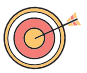 1- أقرأ الجمل الآتية:
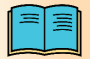 السماء صافية       الشمس مشرقة       الطيور مغردة        الورود جميلة
    الأمطار غزيرة        السحاب قاتم       الماء حياة الانسان        المنتزه جميل
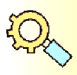 أحلل :
ما الكلمات التي ابتدأت بها الجمل السابقة ؟
( السماء, ........... , ............ , .......... ,............
.......... , .......... , ........,)
- أهذه الكلمات أسماء أم أفعال أم حروف ؟ ( ............)
- ماذا نسمي الجملة التي تبدأ باسم ؟ (..............)
- ماذا نسمي الاسم الذي يقع في ابتداء الجملة ؟ (نسميه مبتدأ)
- هل يحتاج المبتدأ الي كلمة تتم معناه ؟ ( ...........)
- ما الكلمة التي أتمت المعني في الجملة الأولي ؟ (..........)
- ما نوعها ؟ أهي اسم أم فعل أم حرف؟ (.........)
- ماذا نسمي الاسم الذي يخبر عن المبتدأ ويفيد معه معني تاما ؟ (نسميه : خبرا ).
أعين كل خبر في الجمل الباقية .
..........
.........
.........
........
.........
...........
............
- مم تتكون الجملة الاسمية ؟
تتكون الجملة الاسمية من ركنين أساسيين, هما: ......... و ........
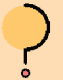 أستنتج :
الجملة الاسمية : هي الجملة التي تبدأ باسم.
تتكون الجملة الاسمية من ركنين أساسيين, هما: ( المبتدأ, والخبر )
المبتدأ : هو الاسم الذي تبدأ به الجملة.
الخبر : هو الاسم الذي يخبرعن المبتدأ ويفيد معه معني تاما.
أعود الي الجمل السابقة, وألاحظ الحركة علي اخر المبتدأ والخبر.
ما الحركة التي تظهر علي اخر المبتدأ والخبر ؟ (...........)
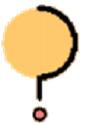 أستنتج :
الحركة التي تظهر علي اخر المبتدأ والخبر هي الضمة.
أستفيد :
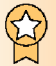 الحركات التي تظهر علي أواخر الأسماء في اللغة العربية ثلاث, وهي:
الضمة والفتحة و الكسرة.
والضمة التي تظهر علي اخر المبتدأ والخبر – هنا – هي علامة الرفع.
تعلمت قواعد لا أنساها :
المبتدأ : هو الاسم الذي تبدأ به الجملة.
الخبر: هو الاسم الذي يخبر عن المبتدأ ويفيد معه معني تاما.
المبتدأ والخبر – مرفوعان دائما وعلامة رفعهما – هنا – الضمة.
أطبق :
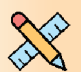 1- أحدد المبتدأ والخبر في الجمل الآتية وأنطقهما مع الضبط:
2- ألخص ما توصلت اليه في خريطة معرفية :
الجملة الاسمية
..........
..........
مثال
مثال
..........
..........
3- أختار من القائمة مبتدأ مناسبا لكل خبر مما يأتي, ثم 
أنطلق الجملة الاسمية نطقا سليما:
المئذنة 
الورود
المنظر
الأزهار
الربيع
الشمس
......... بديع
........ جميل
الجو
الرمال
فصل
الحدائق
النبات
الفاكهة
....... مزهرة
........ دافئة
4- أكتب بخطي الجميل جملا اسمية, وأظبط ركنيها بالشكل .
..............................................................
...............................................................
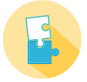 تفكير ناقد :
5- طلب المعلم من طلاب الصف الرابع كتابة ست جمل اسمية, فكانت
هذه اجابة أحد الطلاب :
الطعام الصحي.           الماء نعمة.             النباتات ثروة.
حديقة المنزل.             التصحر ظاهرة خطيرة.           أقبل الربيع.
أبدي رأيي حول اجابته, وأوضح السبب .
6- أجعل المبتدأ مفردا في الجمل الآتية وأغير ما يلزم :
7- أجعل المبتدأ جمعا في كل جملة من العبارة الآتية وأغير ما يلزم :
الجبل مرتفع, والسهل منبسط, والنهر ممتد, والتل معشب, والسحابة ممطرة.
.......................................................................................
8- أختار من الصفات الآتية ما أملأ به الفراغ في الفقرة اللاحقة,
ثم أبرر عدم صحة كونها خبرا للمبتدأ المذكور :
الغزيرة – الكثيفة – العطشي – القوية.
الرياح ........... عاصفة, والسحب ........... متراكمة, والأمطار
.......... متوقعة والأرض ........... مستعدة لاستقبالها.
9- أعبر عن المعاني الآتية بجملة اسمية :
اشتداد الحر .........................
صفاء السماء .......................
عذوبة الماء ........................
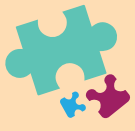 أعرب :
( مصطلحات الاعراب )
مبتدأ 
(الموقع الاعرابي )
مرفوع 
( الحالة الاعرابية )
الضمة 
( العلامة الاعرابية )
أ . نموذج اعراب :
الأمطار غزيرة.
الأمطار: مبتدأ مرفوع وعلامة رفعه الضمة الظاهرة علي اخره.
غزيرة: خبر مرفوع وعلامة رفعه الضمة الظاهرة علي اخره.
ب . أشارك في الاعراب :
العامل : مبتدأ ....... وعلامة رفعه ........
نشيط : ........ مرفوع ........ الضمة الظاهرة علي اخره.
جـ . أعرب الجملة الآتية اعرابا تاما :
 البيئة ثروة .
............................
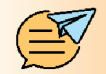 أتعلم وأتسلي :
صندوق الكلمات .
يقسم الفصل مجموعتين :
المجموعة (أ) تكتب أسماء معرفة ب (ال) أو أسماء أشخاص, في بطاقات صغيرة,
ثم توضع في صندوق.
المجموعة الثانية (ب) تكتب كلمات بدون (ال) وتكون أوصافا مثل: (نظيف) أو
(مرتبة) في بطاقات صغيرة وتوضع في صندوق اخر.
يخرج طالبان / طالبتان من كل مجموعة ويسحب كل منهما عشوائيا بطاقة من
الصندوق ثم يقرأ أولا الطالب الذي يمثل المجموعة (أ), ويكمل الجملة الطالب 
الذي يمثل المجموعة (ب).
الطالبان الفائزان هما من تكونت لهما جملة مفيدة, وكان ضبطهما للجملة صحيحا.
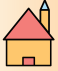 الواجب المنزلي :
1- أضع خبرا مناسبا مكان النقط , وأضبط اخر المبتدأ والخبر بالشكل, 
وأنطقها نطقا سليما.
الزهرة ........................
الفاكهة ......................
التمر .......................
الأغصان ....................
2- أصل كل مبتدأ بالخبر المناسب المتمم له, لأكون جملة اسمية,
ثم أكتب الجملة الاسمية كاملة في المكان الخالي وأنطقها نطقا سليما :
مغردة
زرقاء
جميلة
عالية
زكية
السماء
الأمواج
الرائحة
العصافير
الورود
..............................
............................
............................
..........................
..........................
الوحدة الأولي
الحروف المرتكزة علي السطر
 ( ب, د, ط, ف )
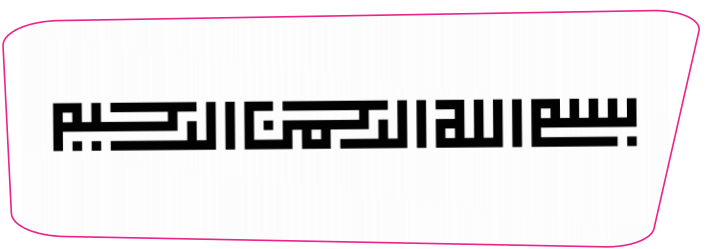 تمهيد :
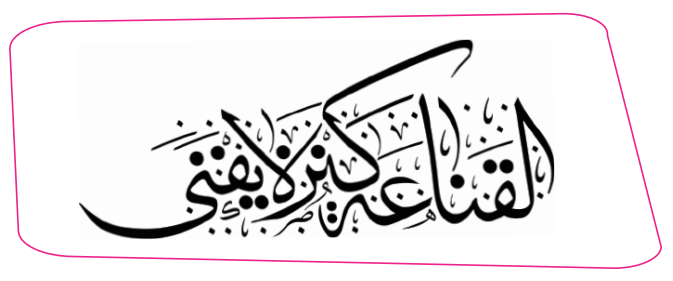 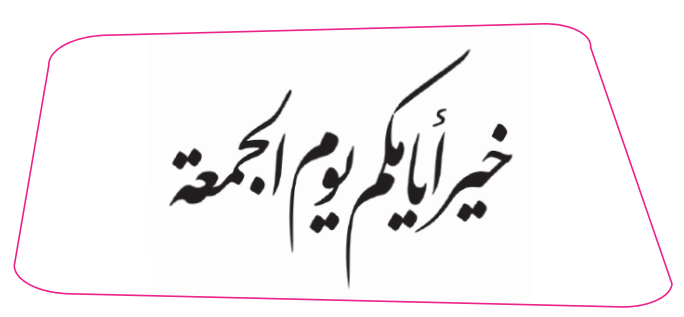 أولا : أتأمل اللوحات السابقة وأجيب عن الآتي شفهيا :
1- ما الذي أراه في اللوحات ؟
2- ما الشعور الذي تبعثه في النفس ؟
ثانيا : أمامي مجموعة من العبارات التي قيلت في الخط العربي.
1- أقرؤها وأحدد أجملها من وجهة نظري.
2- أحفظ العبارة التي أعجبتني وأجعلها شعاري في تحسين خطي.
«عليكم بحسن الخط, فانه من مفاتيح الرزق»
«حسن الخط يزيد الحق وضوحا»
«الخط لسان اليد»
«الأقلام ألسنة الأفهام»
تعلم قوام الخط يا ذا التادب           فما الخط الا زينة المتأدب.
ثالثا: أقرأ أسماء أشهر أنواع الخطوط العربية في الجدول الآتي:
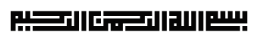 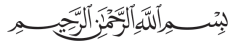 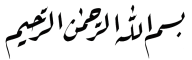 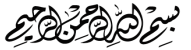 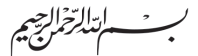 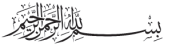 الخط الذي ندرسه في المرحلة الابتدائية هو خط النسخ. 
أفكر: لم سمي بهذا الاسم؟
مميزات خط النسخ :
روعة حروفه وجمال تركيبته.             تساوي أحجام الحروف.
حروفه غير مطموسة ماعدا ( م. ع. غ) فلها حالات.
الاهتمام بوضع الحركات.          سهولة قراءة الكلمات والجمل.
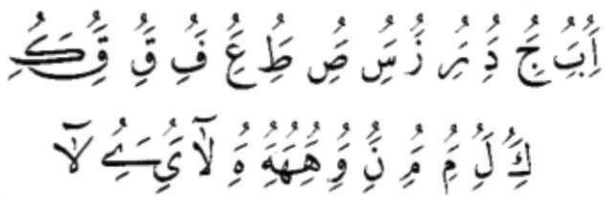 حروف خط النسخ :
تنقسم حروف النسخ من حيث كتابتها علي السطر قسمين هما :
1- الحروف المستقرة (المرتكزة) علي السطر وهي ( أ, ب, د, ط, ف, ك, ه)
2- الحروف النازلة عن السطر وهي (ن, ص, ل, ي, ش, ر, و, ق, ج, م,ع, ـهـ)
وهي مجموع حروف الجملة ( نصلي شروق جمعة).
أتبع الارشادات الآتية عند الكتابة :
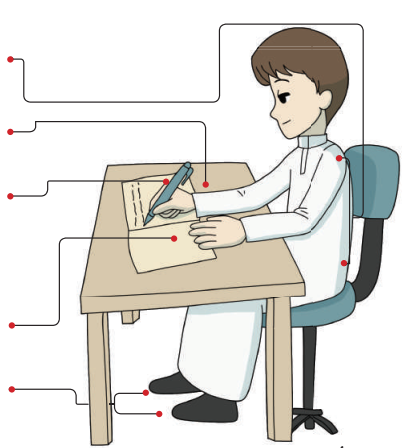 أجلس معتدلا.
أجعل يدي مائلة الي اليمين.
أضع يدي بين السبابة والابهام 
مستندا علي الوسطي.
أضع يدي اليسري علي الورقة لتثبيتها.
أضع قدمي كلتيهما علي الأرض.
- أبعد الورقة عن عيني مسافة 30 سم, وأجعلها مائلة الي اليسار قليلا.
- أبدأ الكتابة من أسفل الصفحة الي أعلاها.
- أكتب الكلمة دون توقف حتي الانتهاء من أصولها, ثم أضع النقط والحركات.
- أهتم بنظافة الورقة وترتيبها.
ب  ت  ث
رسم الحروف (ب, ت, ث) بخط النسخ
يميل يمينا
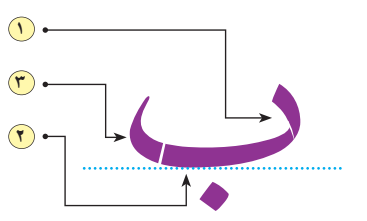 قوس الي الأعلي
مستقر علي السطر
1- أقرأ وألاحظ كتابة الحروف الملونة :
في فصل الربيع تشدو أسراب الطيور, وينبت العشب.
2- ألاحظ طريقة رسم الحروف تبعا لاتجاه الأسهم:
ألاحظ جزء الحرف الذي يرتكز علي السطر.
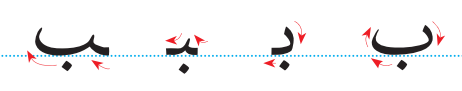 3- أعيد وأرسم الحروف (ب, ت, ث) منفردة ومتصلة:
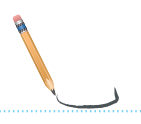 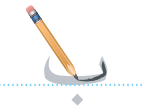 أرسم
أعيد
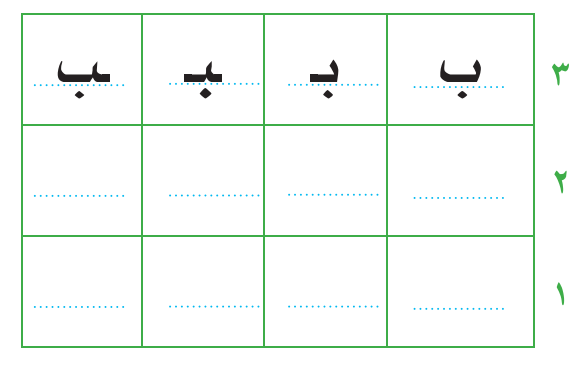 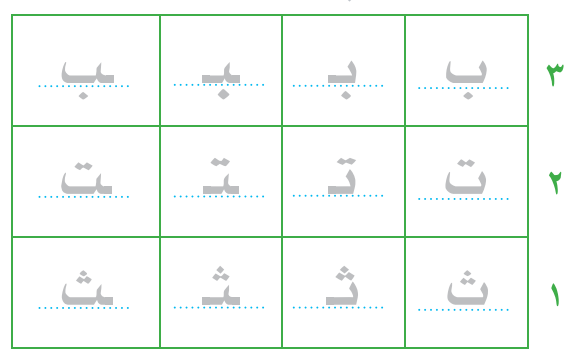 رسم الفاء بخط النسخ :   ف
نقطة فوق الرأس غير ملتصقة به
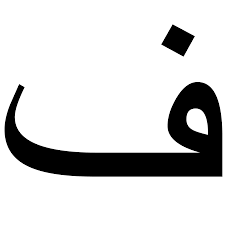 رأس مفرغ
جسم الباء
عنق
في فصل الصيف يفضل الأطفال الذهاب الي البحر.
2- ألاحظ طريقة رسم الحروف تبعا لاتجاه الأسهم :
الفاء من الحروف التي تشبه الباء وترتكز علي السطر
في ثلثها الأخير.
فراغ
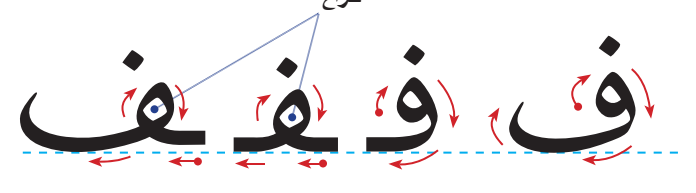 3- أعيد وأرسم الفاء منفردة ومتصلة :
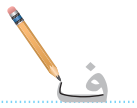 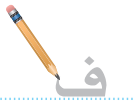 أرسم
أعيد
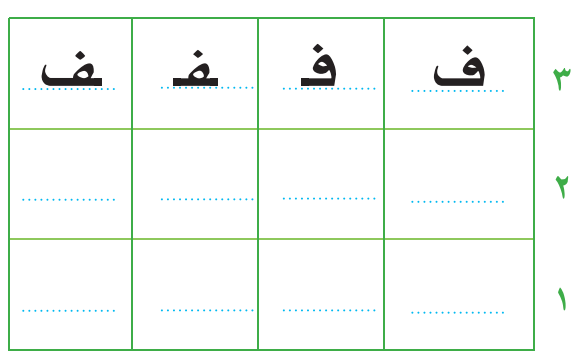 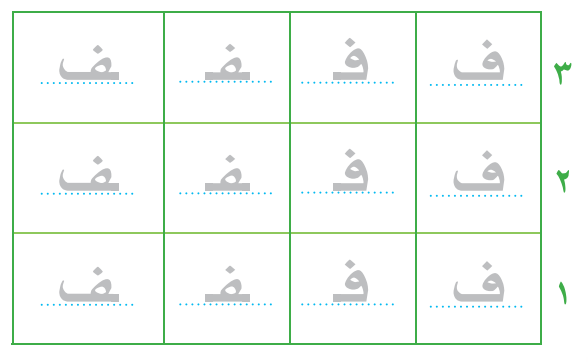 رسم الحرفين ( د, ذ ) بخط النسخ:         د ذ
1- أقرأ وألاحظ كتابة الحرفين الملونين :
اجعل غذاءك دواءك.
2- ألاحظ طريقة رسم الحرفين تبعا لاتجاه الأسهم:
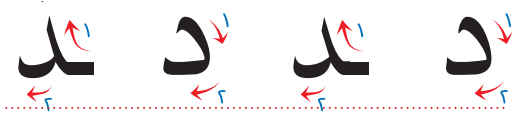 يمر رسم الدال بخطوتين كما يتضح أدناه :
يميل يمينا  

مستقر علي السطر.
ألاحظ عند الكتابة أن حرفي ( الدال والذال )
يستقران علي السطر.
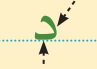 3- أعيد وأرسم الحرفين ( د, ذ ) منفردين ومتصلين :
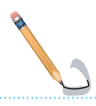 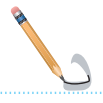 أرسم
أعيد
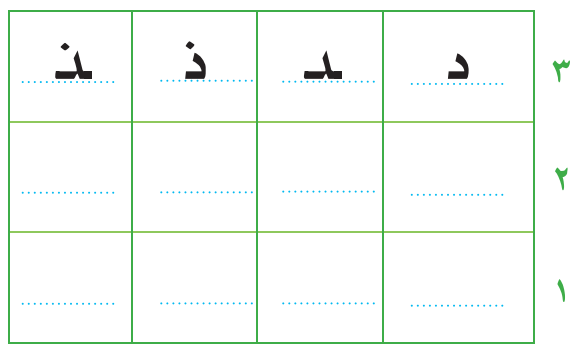 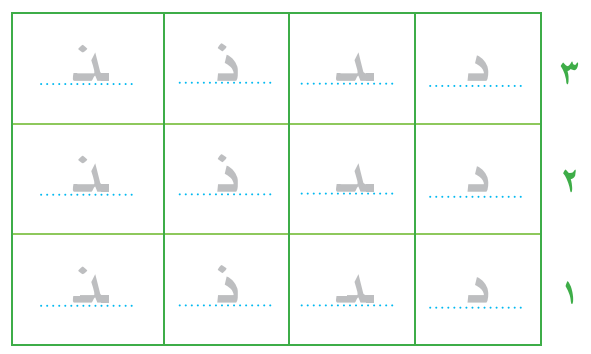 رسم الحرفين ( ط , ظ ) بخط النسخ:        ط ظ
1- أقرأ وألاحظ كتابة الحرفين الملونين:
من العوامل التي أسهمت في ظاهرة التصحر قلة الأمطار.
2- ألاحظ طريقة رسم الحروف تبعا لاتجاه الأسهم :
ألاحظ طريقة رسم الطاء :
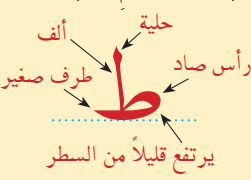 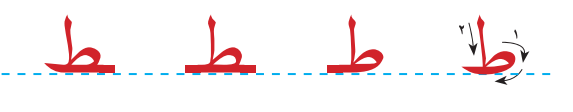 الحرف (ط) لا ينزل عن السطر
3- أعيد وأرسم حرف الطاء منفردا ومتصلا:
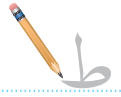 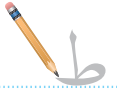 أرسم
أعيد
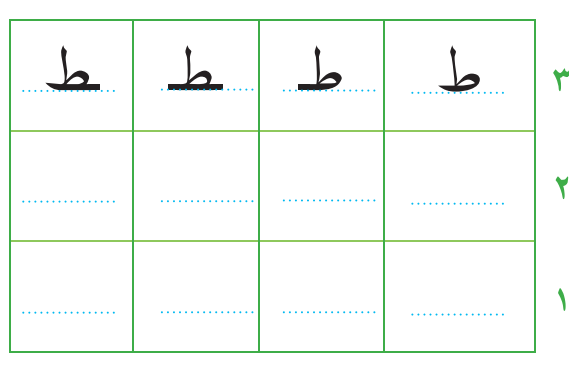 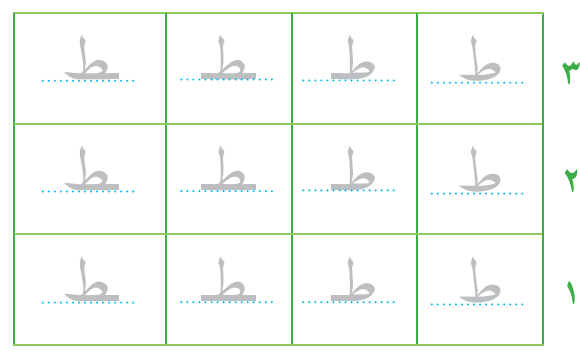 4- أرسم الحروف  الناقصة ( ب / ف / د / ط ) في الجمل الآتية بخط النسخ :
.......رح الناس لق......وم الصيـ.......
يذهب الأ.......فال الي الـ......حر
أعر..... طريق الشاطئ
5- تكونت من هذه الحروف ( ب, ت, ث, ف, د, ط) مجموعة من الكلمات:
طب      دب       ثبت      دف        تفتت        بط
- أضع خطا تحت الأسماء منها وخطين تحت الأفعال.
6- أكتب الكلمات الآتية بخط جميل, وأبدأ من السطر الأخير:
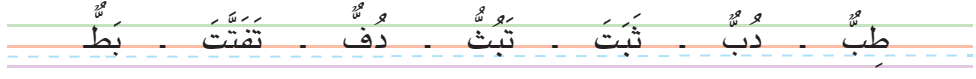 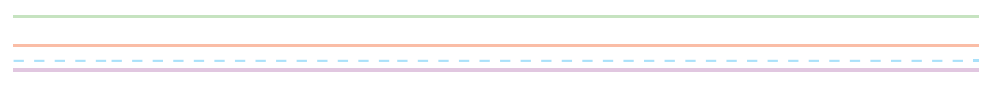 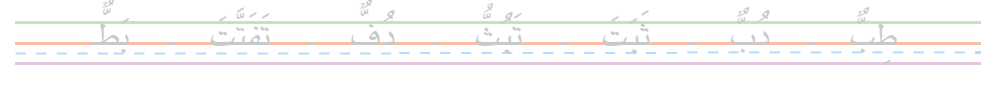 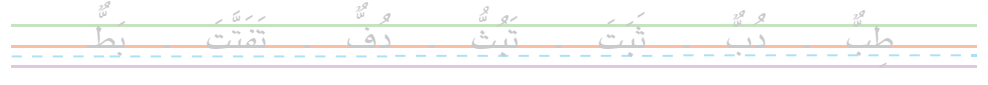 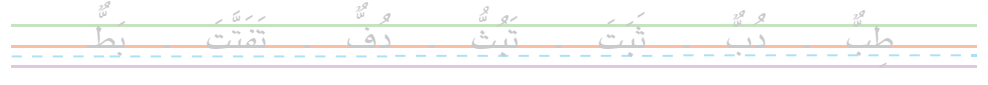 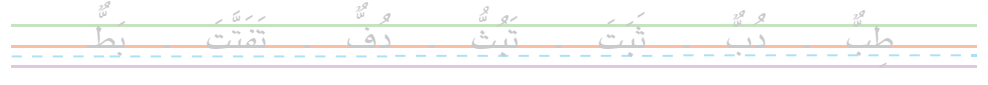 الوحدة الأولي
النص الشعري
لم تألمت الفراشة؟
كنت دوما أتجول             في هناء مثل بلبل
كنت ألهو في رخاء         حول ورد أو قرنفل
كنت أمتص رحيقا            صافيا عذبا معسل
لم أكن أشعر يوما            بدوار قرب جدول
غير أن الآن اهــا               كل شئ قد تغير
فبدا الماء النقي              شاحب اللون معكر
وكذا الزهر الشذي           لونه السحري أدبر
ورحيق الآس أمسي         طعمه لي مثل حنظل
أنقذوني يا صغار             أبعدوا عني القذارة
وانشروا البستان عطرا      وارفعوا تاج النضارة
واسلكوا درب النظافة       فهي عنوان الحضارة
حققوا روح التاخي        كي يكون العيش أفضل
لم تألمت الفراشة ؟
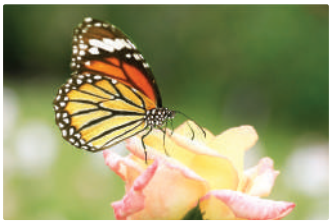 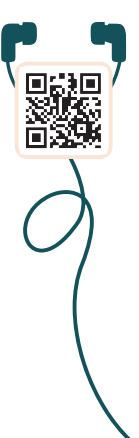 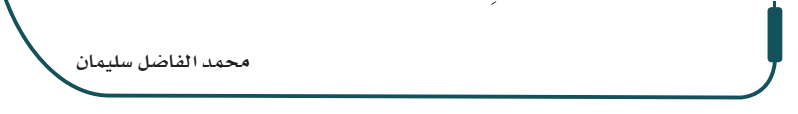 أقرأ :
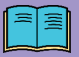 - أقرأ الأبيات مع مجموعتي قراءة معبرة.
- نرشح أحد أعضاء مجموعتنا لالقاء الأبيات أمام الصف.
أنمي لغتي :
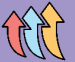 1- أصل كل كلمة بمعناها فيما يأتي:
أنتقل من مكان الي اخر.
الحسن والاشراق.
التفاهم والمحبة.
متغير اللون, ذابل.
شاحب
أتجول
النضارة
التاخي
2- أختار الاجابة الصحيحة فيما يأتي :
- يتميز نبات الحنظل بأنه :
كثير الحلاوة      شديد المرارة     شديد الملوحة     شديد الحموضة
- غير أن الآن أها                    كل شئ قد تغير
كلمة (اها) في البيت تدل علي :
التألم            الرضا            التعجب             الغضب
- الكلمة المختلفة هي كلمة :
صاف          عذب          نقي          معكر
تفكير ناقد :
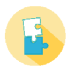 3- أرتب الموارد المائية من الأكبر الي الأصغر :
نهر          محيط          جدول         بحر
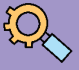 أفهم وأحلل :
- أصف حال الفراشة وهي تتجول بين الأزهار قبل تلوث البيئة 
التي كانت تعيش فيها.
- ما النصيحة التي ختم بها الشاعر أبياته ؟
- أستخرج من النص ما يآتي :
- أربط بين الصورة والاسم الدال عليها فيما يأتي:
زهرة الآس
نبات الحنظل
زهرة القرنفل
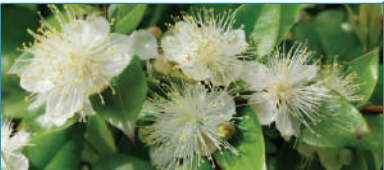 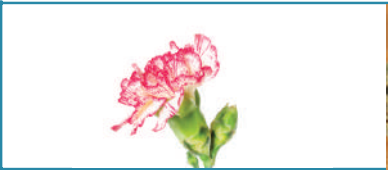 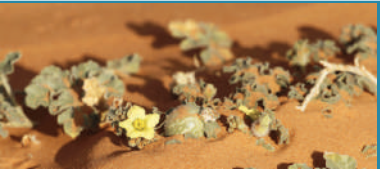 - أبين أوجه الشبه والاختلاف بين الفراشة والنحلة.
.........................................................
- واسلكوا درب النظافة               فهي عنوان الحضارة
سبق ديننا الاسلامي كل الأمم في الحث علي النظافة, ويتجلي ذلك في مظاهر عديدة منها :
- أن الوضوء شرط لصحة الصلاة.
- النهي عن القاء القاذورات في طريق الناس وظلهم.
- أتعاون مع مجموعتي في ذكر مظاهر أخري تدل علي أن ديننا هو دين النظافة.
..................................................
...................................................
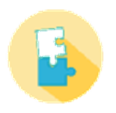 تفكير ناقد :
اعتمد النص علي استخدام حاسة البصر والشم والتذوق, أكتب من النص
جملة تدل علي كل حاسة :
حاسة البصر .....................................
حاسة الشم ........................................
حاسة التذوق .....................................
أتذوق :
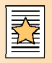 أي التعبيرين أجمل ولماذا ؟ ( شاحب اللون ) أو ( متغير اللون ).
....................................................................
لم خصت الفراشة الصغار بالنداء (أنقذوني يا صغار ) ؟
...............................................................
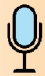 أنشد :
- بعد فهمي القصيدة وتذوقها أقوم بما يأتي :
1- أقترح مع مجموعتي لحنا جميلا وننشد الأبيات معا.
2- أرشح زميلا ( زميلة ) لي في الصف ونختار بيتين من القصيدة 
وننشدهما أمام صفي.
3- أنشد الأبيات كاملة أمام صفي انشادا جميلا.
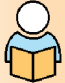 أردد وأحفظ :
بعد هذا الانشاد الجميل الذي استمعنا اليه واستمتعنا به, 
استطعت حفظ بعض الأبيات.
 أمام مقدار الأبيات التي استطعت حفظها :أضع علامة
الوحدة الأولي
ابداء الرأي
التواصل اللغوي
أتواصل شفهيا
الدرس الأول : ابداء الرأي
ما معني ابداء الرأي ؟
التعبير عن الرأي في موقف أو مشكلة أو أمر من الأمور
معتمدا علي ما لديه من أفكار ومعتقدات.
- أمور لابد من مراعتها قبل التحدث :
- الاستعداد للحديث وترتيب الأفكار.
- أن يكون الحديث باللغة الفصحي اليسيرة.
- الالتزام بالوقت المحدد للمتحدث.
- النظر للجمهور والتفاعل معهم.
- توظيف ما تعلمه في الوحدة من معارف وما اكتسبه من رصيد لغوي.
أولا : أقرأ المواقف الآتية قراءة صامتة وأجيب عن المطلوب.
1- قيام أخي برمي بقايا الطعام علي الأرض, أثناء خروجنا مع أسرتي في نزهة برية.
2- قطع غصن من شجرة مزهرة, من قبل أحد الأطفال.
3- تجمع الطلاب حول الباعة الجوالين لشراء الأطعمة بعد انتهاء اليوم الدراسي.
4- الذهاب الي السوق وشراء العنب وأكله مباشرة.
5- رمي احدي الطالبات قطعة من شطيرتها في فناء المدرسة.
6- تقديم بعض الأسر المشروبات الغازية مع وجبة الافطار.
7- ترك صنبور الماء مفتوحا, أثناء تفريش الاسنان.
8- الاكثار من استخدام المنظفات الكيماوية في تنظيف المنزل.
الموقف الذي أختار الحديث عنه هو :
..........................................
أرتب أفكاري وأوظف ما تعلمته من أساليب متنوعة, ورصيد لغوي, وما وعته ذاكرتي
من معارف ومعلومات وأستعد للحديث أمام صفي, ملتزما بالوقت المحدد لي.
ثانيا : أقامت احدي المدارس مسابقة (أفضل لوحة فنية تعبر عن البيئة)
مع كتابة شعار لها, فكانت اللوحتان الموجودتان أمامك من انتاج طلاب هذه المدرسة.
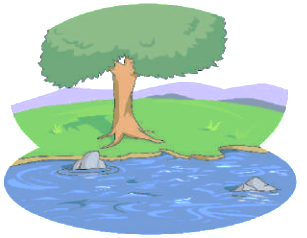 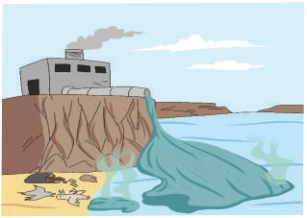 البيئة ثروة
لنحمي بيئتنا
- أتأمل اللوحتين, من حيث دقة الرسم 
ومناسبة الشعار. ثم أبدي رأي فيهما.
الوحدة الأولي
وصف مشاهدات
الدرس الثاني : وصف مشاهدات
ما معني وصف مشاهدات ؟
هو رسم بالكلمة المعبرة لكل ما تلتقطه الحواس من صور وأصوات.
أختار أحد الموضوعين الآتيين وأرتب أفكاري وأوظف ما تعلمته من أساليب متنوعة ورصيد لغوي وما وعته
ذاكرتي من معارف ومعلومات وأستعد للحديث أمام
صفي ملتزما بالوقت المحدد لي.
الموضوع الأول :
خرجت في نزهة في فصل الربيع الي حديقة قريبة . أتحدث عما رأيت, وعما 
سمعت وشممت. مع ابداء شعوري وأمنياتي.
أستعين باجابات الأسئلة الآتية,
1- متي خرجت في هذه النزهة ؟ والي أين كانت ؟ ومع من خرجت ؟ ولماذا ؟
2- ماذا رأيت ؟ أصف السماء والأشجار والحشرات والأطيار ...
3- ماذا سمعت ؟ خرير الماء – حفيف الشجر – زقزقة العصافير ...
4- ماذا شممت ؟ روائح الأزهار العطرة ...
5- بم أشعر ؟ وماذا أتمني ؟ الفرح والسعادة – تسبيح الخالق –
 ليت الحياة ربيع دائم...
الموضوع الثاني :
قضيت يوما من أيام الصيف في نزهة مع أسرتي علي شاطئ البحر.
أستعين باجابات الأسئلة الآتية في الحديث عن النزهة مدة دقيقتين :
1- كيف كان الجو قي ذلك اليوم .
2- متي خرجت من المنزل؟ ومن كان معي؟
3- كيف ذهبت الي الشاطئ.
4- ماذا أخذت معي ؟
5- ماذا شاهدت في الطريق ؟ وما النشاطات التي قمت بها ؟
6- أصف منظر البحر , وأوضح أثره في نفسي.
7- متي عدت الي المنزل ؟
أستفيد من الكلمات الآتية في بناء حديثي :
1- الاستعداد للرحلة: ملابس السباحة – البحر – الماء – الثلج – الطعام.
2- الأعمال أثناء الرحلة: السيارة – الفراش – المظلة – النار – الكرة – السباحة...
3- ختام الرحلة: حاوية النفايات – الحاجيات – الاستحمام...
الوحدة الأولي
كتابة قصه من 
مشاهد معروضة
أتواصل كتابيا
الدرس الأول : كتابة قصة من مشاهد معروضة
1- أتأمل المشاهد وأقرأ العبارات وأجيب عن الأسئلة.
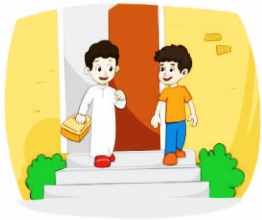 من في الصورة ؟
من أين يخرجان ؟
ماذا يحمل أحمد ؟
ماذا يرتدي أيمن ؟
أحمد وأيمن يخرجان من المنزل.
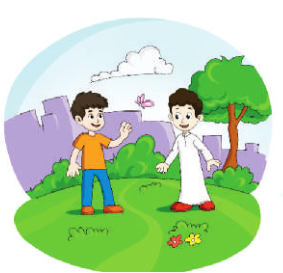 ما المكان الذي وصل اليه أحمد وأيمن ؟
أصف المكان .
ما الأشياء التي أراها فيه ؟
هل الذهاب الي المكان مناسب ؟ أعلل.
وصل أحمد وأيمن الي حديقة مزهرة.
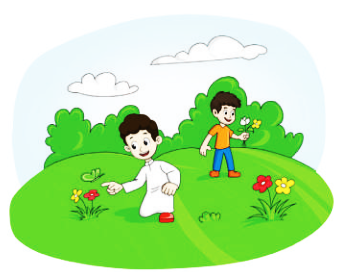 ماذا يفعل أحمد وأيمن ؟
لماذا يفعلان ذلك ؟
ماذا يمكن أن يقال لهما ؟
أحمد يراقب الفراش, وأيمن يقطف الأزهار.
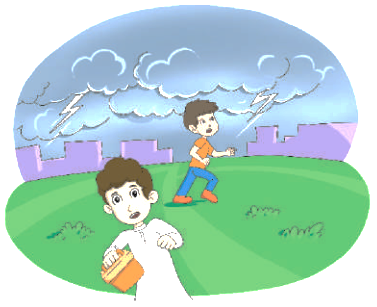 ماذا حدث للجو ؟
ماذا فعل أحمد وأيمن ؟
هل تصرفهما حسن ؟
هل استمتعا بالنزهة ؟
تغير الجو فأسرع الصغيران الي منزلهما.
2- أربط بين الاجابات لأكون قصة قصيرة.
خرج أيمن وأحمد من منزلهما.أيمن يرتدي ملابس رياضية زاهية ,
وأحمد يحمل سلة مليئة بالمأكولات الخفيفة, وسارا باتجاه.
...................................................................
..................................................................
الوحدة الأولي
الدرس الثاني: بناء فقرتين
الموضوع الأول :
أكتب عن ألم في أضراسي, اشتد علي في احدي الليالي, فاصطحبني
أبي الي الطبيب الذي عالجني, ثم بين لي أهمية الأسنان ونصحني
بالمحافظة عليها مبينا لي طرائق الوقاية.
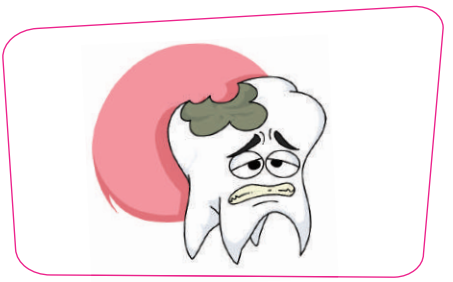 أ . أتقيد بالتعليمات الآتية :
- أكتب في فقرتين.
- أترك فراغا في بداية الفقرة.
- أضع علامات الترقيم المناسبة في أماكنها.
- أستخدم أدوات الربط المناسبة ( و, أو, ثم, ف).
- أكتب الكلمات كتابة صحيحة.
ب . أستعين بالآتي :
التوجيهات والملحوظات :
- أصف شدة الألم الذي أشعر به.
- أعبر عما فعلته للتخفيف من الألم.
- أعبر عن حالة أسرتي وما قدمته لي من مساعدة.
- أصف عيادة الطبيب واستقباله لي.
- أتحدث عن كيفية علاجي.
- أذكر توجيهاته لي عن أهمية الأسنان وكيفية المحافظة عليها.
- أختم الموضوع بذكر ما فعلته بعد مغادرة الطبيب.
الأسئلة :
- متي شعرت بالألم ؟ هل ارتفعت درجة الحرارة ؟ هل تورم الخد ؟
- متي أخذك أبوك الي الطبيب ؟
- كيف وجدتما قاعة الانتظار ؟
- كيف استقبلك الطبيب ؟
- هل أحسست بألم في أثناء خلع الأسنان ؟
ماذا فعلت عند مغادرتك عيادة الطبيب ؟
أقرأ في كتب أو مجلات أو قصص لها علاقة بالموضوع.
الموضوع الثاني :
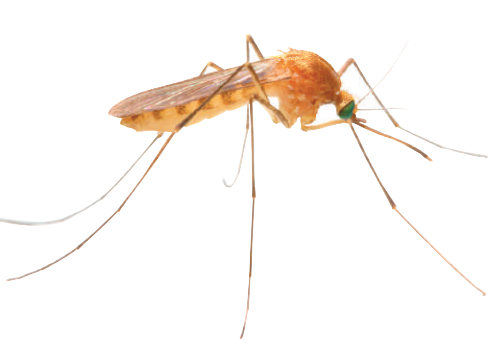 من الحشرات الضارة البعوضة, وقد ورد ذكرها في القران الكريم في الآية السادسة والعشرين من سورة 
( البقرة ).
أكتب في دفتري عن هذه الحشرة في حدود فقرتين مع الاسترشاد بالعناصر الآتية:
- الاستهلال باية قرانية تدل علي أن مخلوقات الله جميعها من أصغرها حتي
أكبرها هي ايه دالة علي قدرة الله وعظمته وان بدت صغيرة, فقد أودع الله
فيها من اياته وقدرته ما تعجز عنه العقول.
- مكونات جسم البعوضة.
 - الأمراض التي تنقلها البعوضة.
- وسائل مكافحة البعوض.
كيف أكتب الموضوع ؟
- أجمع المعلومات المناسبة.
- أنظمها.
- أستفيد من الألفاظ والجمل الواردة في نص (ناقلة الأمراض)
- أكتب في فقرتين.
- أترك فراغا في بداية الفقرة.
- أكتب الكلمات كتابة صحيحة.
- أستخدم أدوات الربط المناسبة (و, أو, ثم, ف).
- أضع علامات الترقيم المناسبة في أماكنها.
من أين أحصل علي هذه المعلومات ؟
- من معلم مادة العلوم.
- من موسوعة تتحدث عن الحشرات.
- من كتب أو مجلات أو قصص لها علاقة بالموضوع.
- من البحث في الشبكة العالمية (الانترنت).
- من طبيب الحي أو المدرسة.